Увлекательный мир Виталия Бианки“Чей нос лучше?”
МАДОУ – детский сад  №254Воспитатель: Конюхова Людмила Борисовна
Сказка «Чей нос лучше» В. Бианки
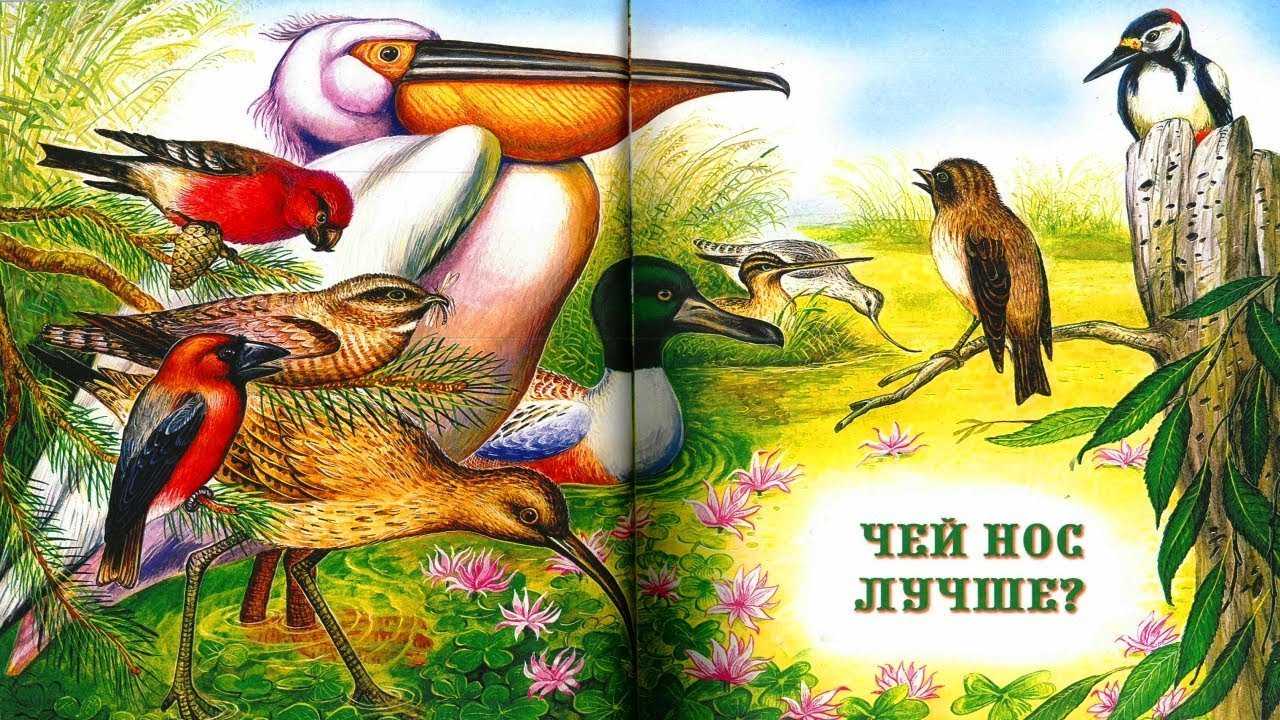 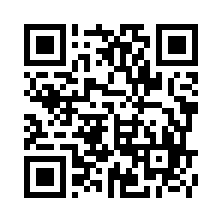 Угадай чей птицы клюв
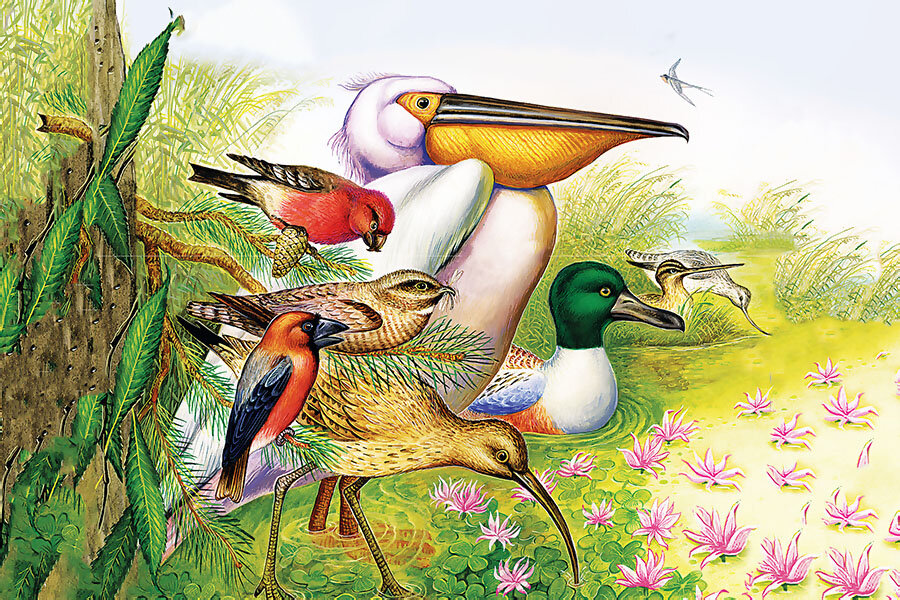 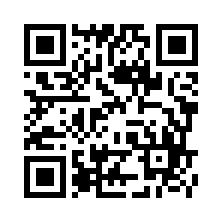 Кто чем питается?
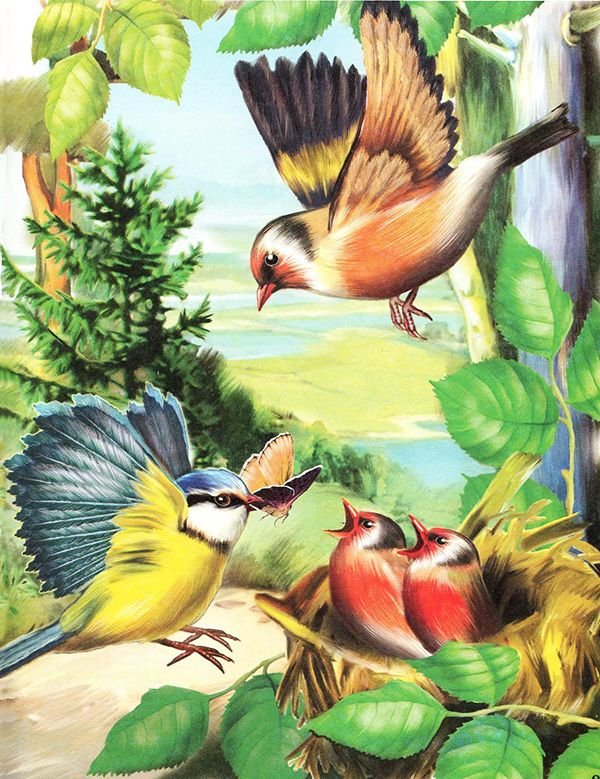 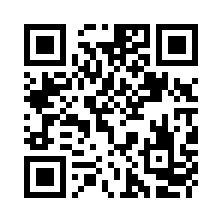 Вопрос-ответ
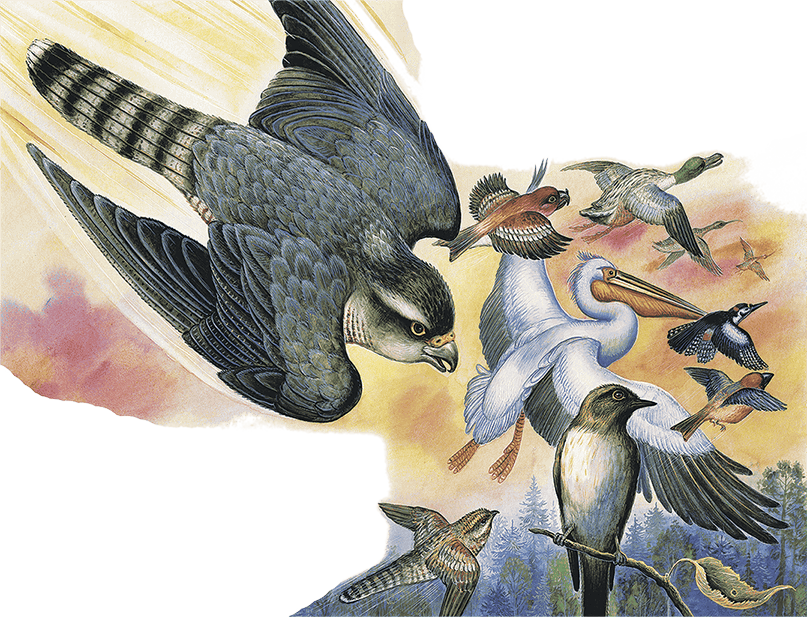 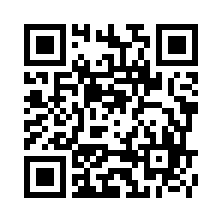 Угадай что за птица
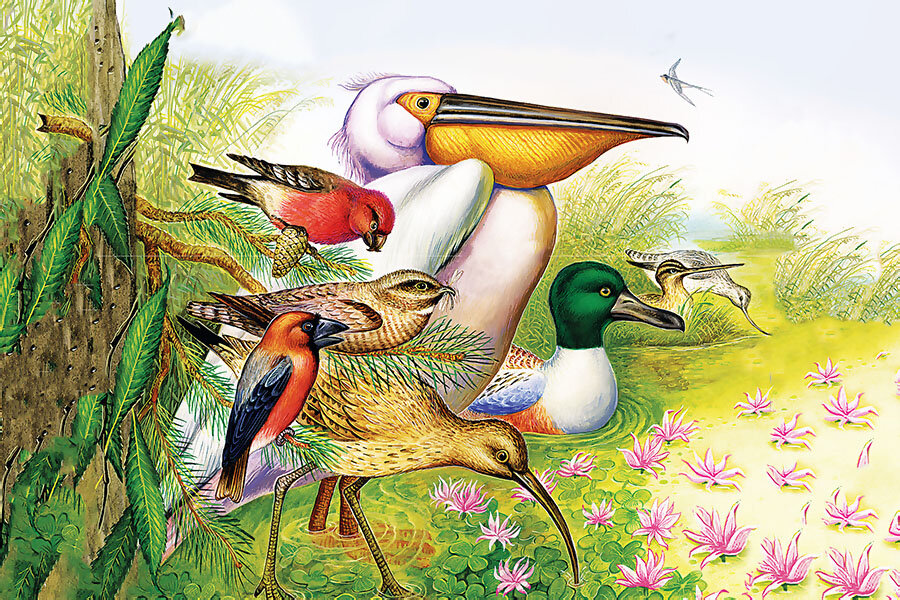 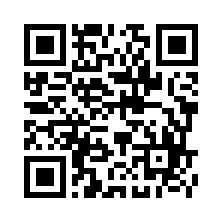 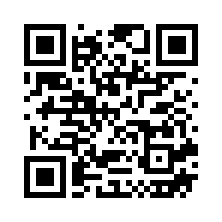 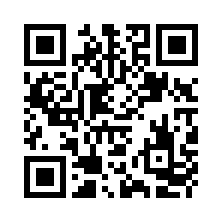 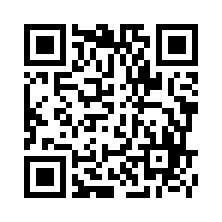 Раскраска
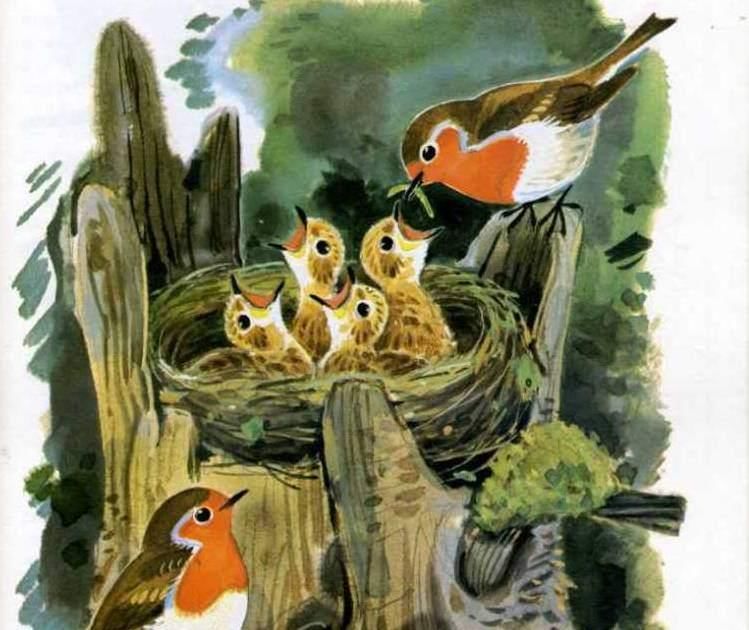 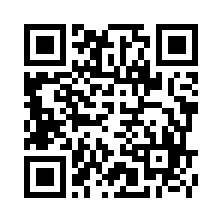